8/23/2021
GME OfficeHouse Staff CouncilClinical Fellows CouncilGME Situational Update
Leadership Panel
Jessica Bienstock, MD MPH – Designated Institutional Official
Peter Hill, MD – Senior Vice President for Medical Affairs
Gabe Kelen, MD – EMed Dept Chair & CEPAR Director
Kathleen Hiltz, MD – House Staff Council President
Eva Valilis, MD – Clinical Fellows Council Chair
Agenda
State of the House [Covid Numbers at Hopkins] 
COVID among trainees
Updates
Questions
State of the House
[Speaker Notes: Change date immediately. Change time right before submission.

Make sure your name/title is in bottom left, so people know who to email questions to.]
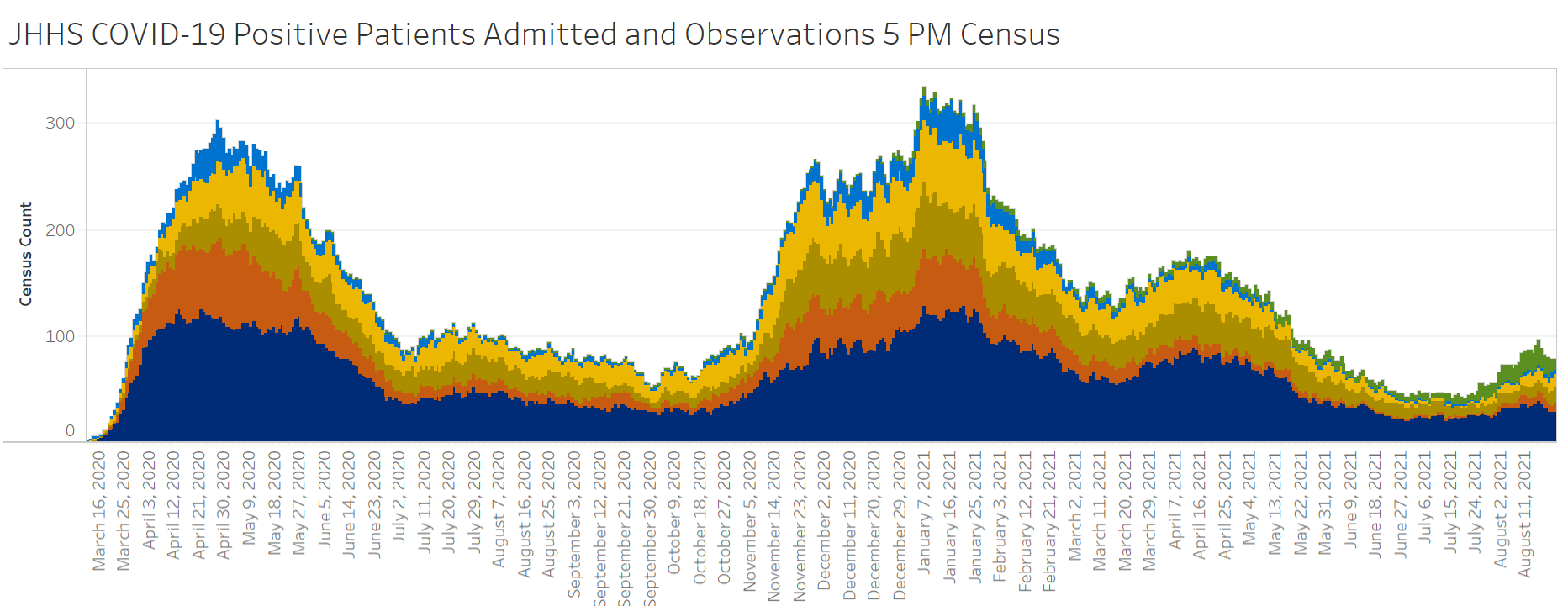 JHH COVID Census  -  8/23/21
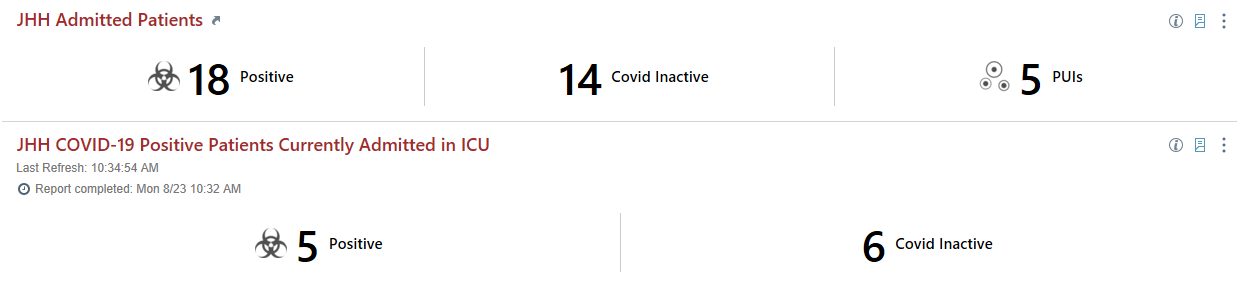 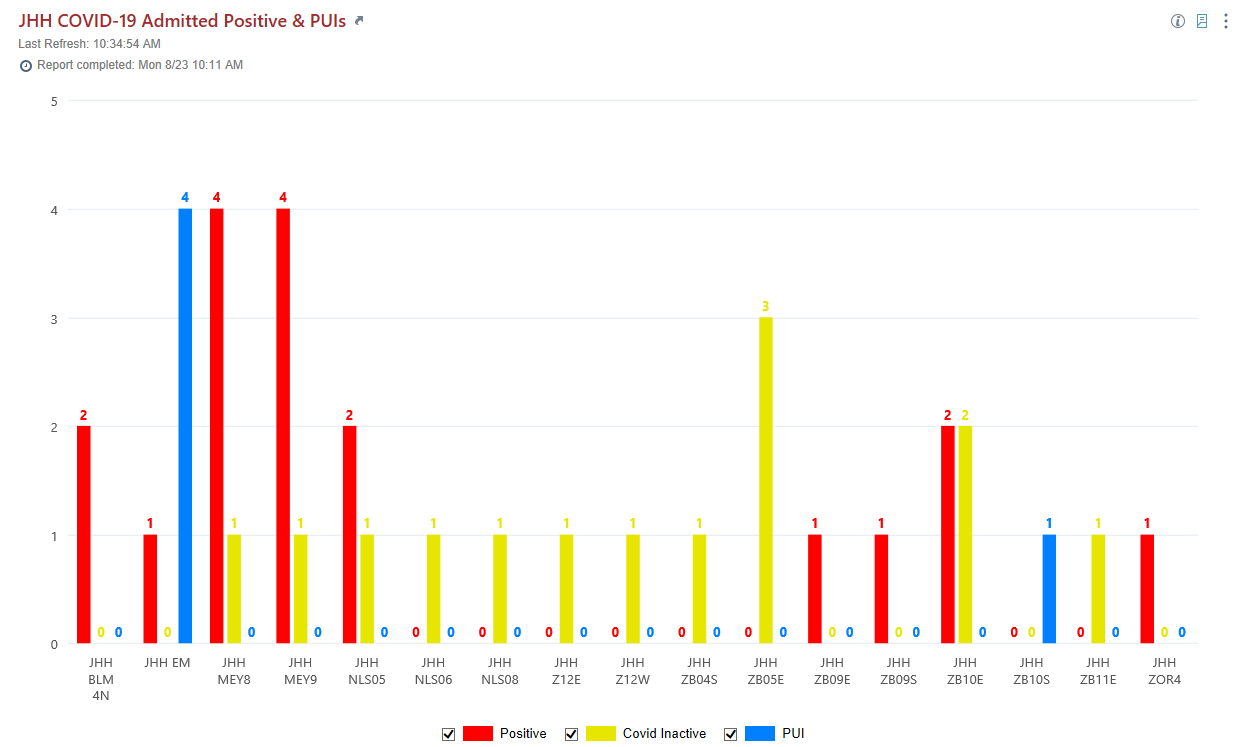 6
[Speaker Notes: Epic COVID Monitoring Dashboard]
JHM COVID Census  -  8/23/21
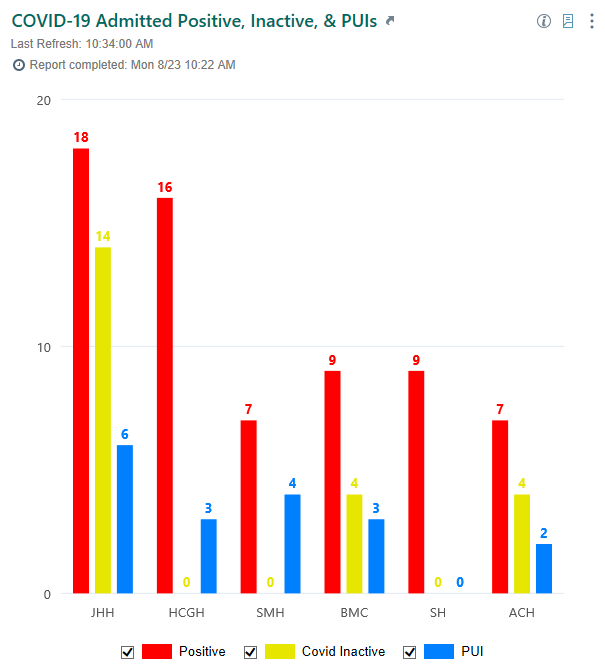 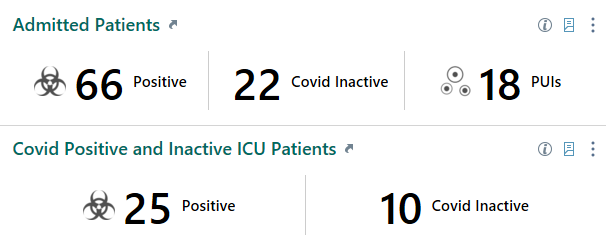 Statewide Covid Hospitalizations
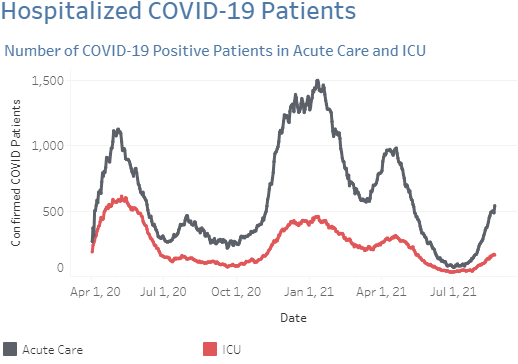 8
[Speaker Notes: https://reports.crisphealth.org/]
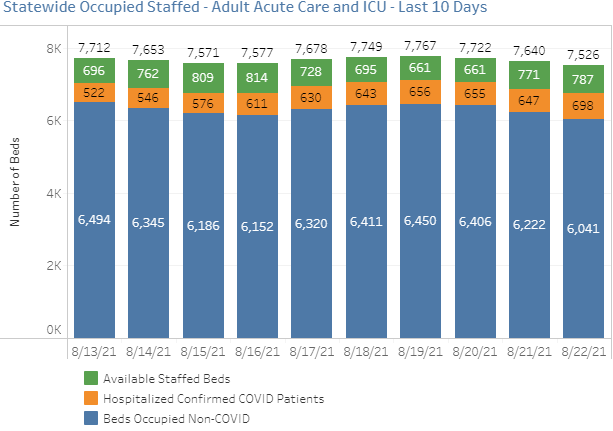 Johns Hopkins Hospital Surge Plan 4.0 - Revised 8/19  5PM
PHASE 1 – B (TBD)
28 COVID BEDS
PHASE 1 – C (TBD)
35-40 COVID BEDS
PHASE 1 – A (8/17)
20 COVID BEDS
MPCU (Nelson 5)*
Mixed Acuity
4 Beds (2 ICU)
MPCU (Nelson 5)*
Mixed Acuity
4 Beds (2 ICU)
MPCU (Nelson 5)*
Mixed Acuity
4 Beds (2 ICU)
Meyer 9*
Acute Care
4 Beds
Meyer 9*
Acute Care
4 Beds
Meyer 9*
Acute Care
4 Beds
Meyer 8
Acute Care
4 Beds
Meyer 8
Acute Care
4 Beds
Meyer 8
Acute Care
4 Beds
Nelson 4  & 6
Acute Care
8 Beds (4 each unit)
Nelson 4
Acute Care
13 Beds
Nelson 4
Acute Care
21 Beds
OR
Zayed 11 East
Acute Care
21 Beds
Zayed 11 East
Acute Care
8-9 Beds
Zayed 11 East
Acute Care
21 Beds
MICU (Zayed 10E)*
ICU
5 beds
MICU (Zayed 10E)*
ICU
12 beds
MICU (Zayed 10E)*
ICU
5 beds
SICU (Zayed 9E)
ICU
3 beds
SICU (Zayed 9E)
ICU
3 beds
SICU (Zayed 9E)
ICU
3 beds
PACU
ICU
4 beds
PACU
ICU
4 beds
PACU
ICU
4 beds
† If/when needed AND if census drops to allow
* Can split half at a time
Goals: 
Assure capacity for COVID patients who are admitted via JHH EDs
Keep ORs running as long as possible
Move COVID-19/PUI patients to be admitted out of the ED ASAP
Utilize the COVID-19 Alternate Care Sites to fullest extent
Legend:
DRAFT
NON-COVID UNIT
Acuity
Number of Beds
NEG PRESSURE COVID
Acuity
Number of Beds
PARTIAL COVID UNIT
Acuity
Number of Beds
Johns Hopkins OB & Children’s Center Surge Plan - Revised 8/23  11 AM
PHASE 1 – B (TBD)
X COVID BEDS
PHASE 1 – C (TBD)
X COVID BEDS
PHASE 1 – A (8/17)
X COVID BEDS
Zayed 8W (if volume allows)
OB
4 Beds
Zayed 8W (if volume allows)
OB
4 Beds
Zayed 8W
OB
2 Beds
Zayed 8E
L&D
4 Beds
Zayed 8E
L&D
4 Beds
Zayed 8E
L&D
4 Beds
JHCC Beds
Pediatric ICU
X Beds
JHCC Beds
Pediatric ICU
X Beds
JHCC Beds
Pediatric ICU
X Beds
JHCC Beds
Pediatric Acute Care
X Beds
JHCC Beds
Pediatric Acute Care
X Beds
JHCC Beds
Pediatric Acute Care
X Beds
† If/when needed AND if census drops to allow
* Can split half at a time
Goals: 
Assure capacity for COVID patients who are admitted via JHH EDs
Keep ORs running as long as possible
Move COVID-19/PUI patients to be admitted out of the ED ASAP
Utilize the COVID-19 Alternate Care Sites to fullest extent
Legend:
DRAFT
NON-COVID UNIT
Acuity
Number of Beds
NEG PRESSURE COVID
Acuity
Number of Beds
PARTIAL COVID UNIT
Acuity
Number of Beds
Trainees with Covid (since March 2020) (updated 8/23/21)
* only cases for individuals still active at JHU
Updates
Events
Masks required if within 6 feet of others
All food and drink must be individually packaged and consumed while physically distanced
Indoor events limited to 25 people
Outdoor events limited to 50 people

Reminder that there is a “Doctors’ Dining Room” behind the HS lounge to allow for physically distanced eating
Updates
Away Electives 
Per Dr. Maragakis- Away electives are allowed. 
Traveling learners should follow federal, state and local public health guidance for travel which might include testing or quarantine.
Updates
Patient Care
Eye protection is required when within 6 feet of a patient or in a patient room / bay
Inpatient rounding = 6 people plus the patient
Outpatient care = 3 people plus the patient
Updates
Vaccine mandate
Deadline for vaccination is Sept 1
If unvaccinated, incompletely vaccinated, or vaccinated with a vaccine other than Moderna, Pfizer, or J&J will need to test weekly.
If you have received an email from me asking you to upload evidence of your vaccination, please do so or email me at jbienst@jhmi.edu
Questions….thank you for submitting them!
Asymptomatic saliva testing for employees
Will become increasingly available
No co-pay required
Booster shots: who will get them, when we will get them
What was the thought process behind the changing recommendations about the size of gatherings and to what extent do concerns about resident education play in?
There is a paradox in re-implementing restrictions with simultaneously implementing the mandatory vaccination.  Why is this, and will booster shots play into the decision to relax these restrictions?
What are the current statistics for COVID infection among JHH employees? Specifically, what is the rate of COVID infection in vaccinated individuals now compared to what it was prior to delta variant?
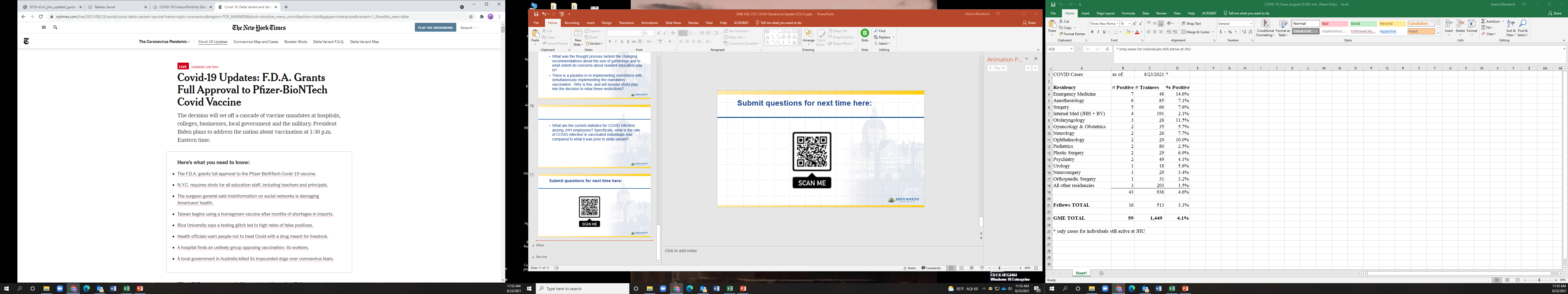 Submit questions for next time here:
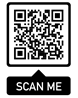